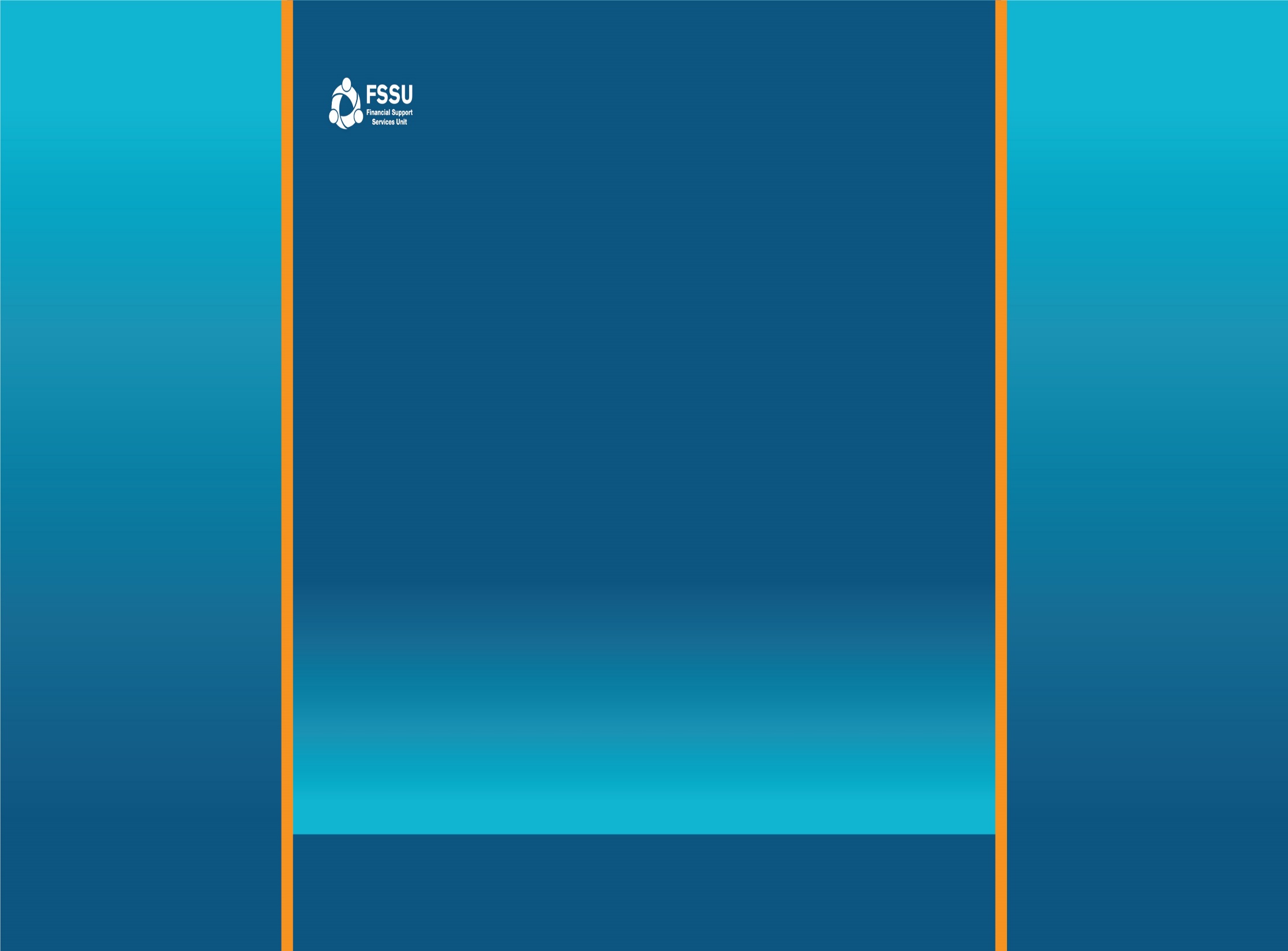 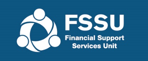 Using the
Accountant Report Template
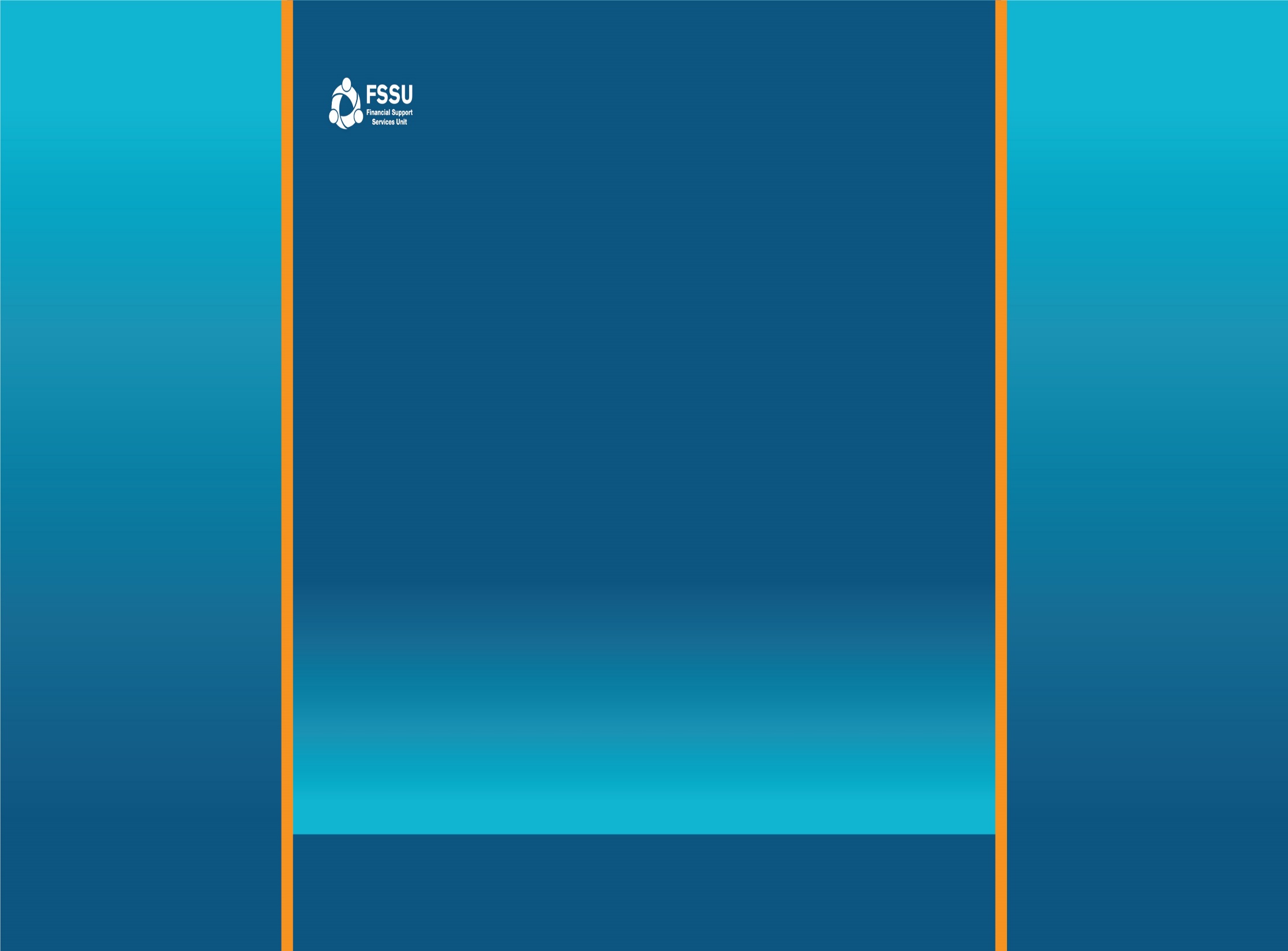 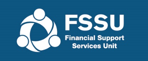 Accountant Report
Import Trial Balance 

Option 1 - Manual Import Excel File
Option 2 - Manual COA Import Excel File


Input Comparisons for Previous Year

Hide Rows with Zero Values

Create PDF Document 

Create Portal File
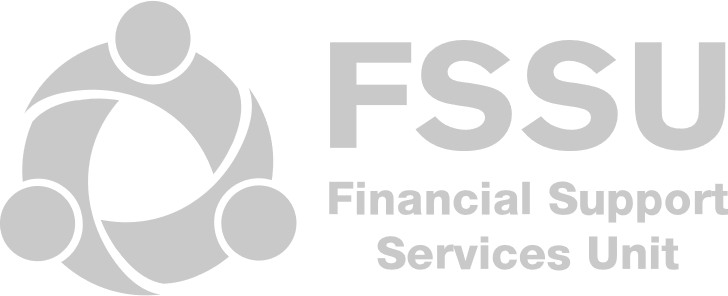 Option 1 - Manual Import Excel File
Run your Trial Balance Report
Download ‘Accounts Manual_Import.xlsx’ from the FSSU website
Adjust your Trial Balance to positive and negative figures –
     Negative figure imports as a Credit / Positive figure imports as a Debit
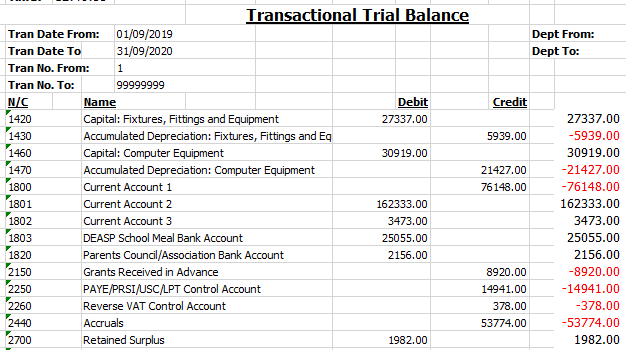 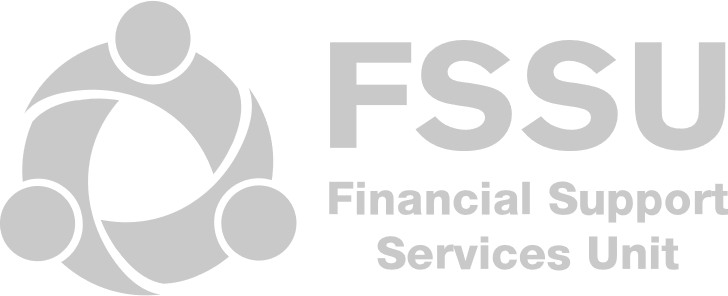 Option 1 - Manual Import Excel File
Copy and paste Trial Balance into the specified columns in the ‘Import’ worksheet
Input School Roll No.
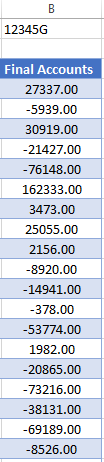 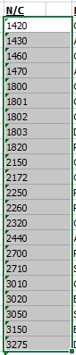 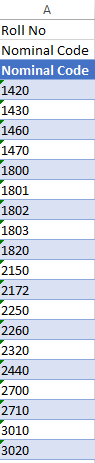 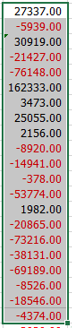 Paste
Paste
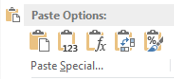 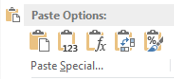 Copy
Copy
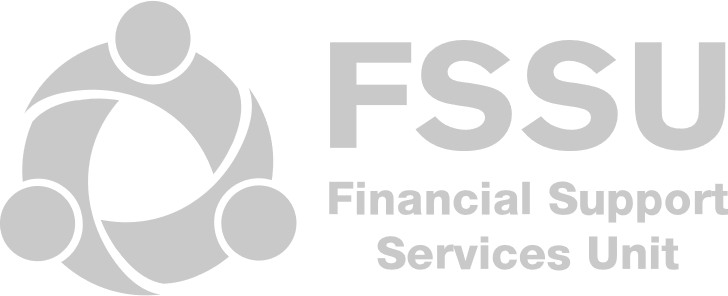 Option 2 - Manual COA Import Excel File
Download ‘Accounts Manual_COA_Import.xlsx’ from the FSSU website
Manually enter Trial Balance amounts into Column B beside the Nominal Code -
     Negative figure imports as a Credit / Positive figure imports as a Debit
Input School Roll. No.
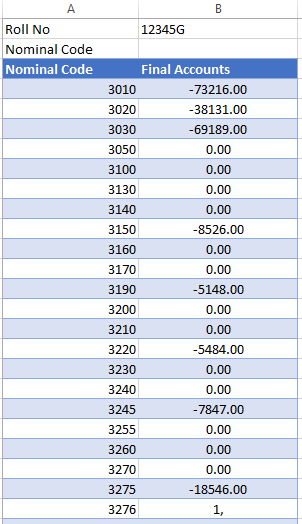 An error message will appear if the wrong number format is entered
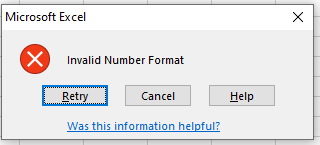 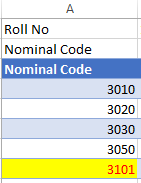 Invalid Nominal Code will highlight and will not import
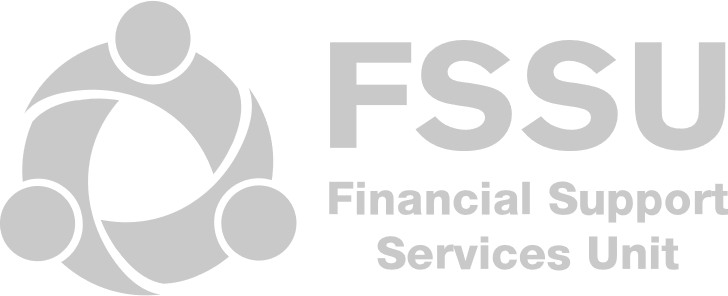 Accountant Report Template
Download ‘Accountant Report Master Template ’ from the FSSU website
Select the Instructions Tab to view the FSSU Main Menu
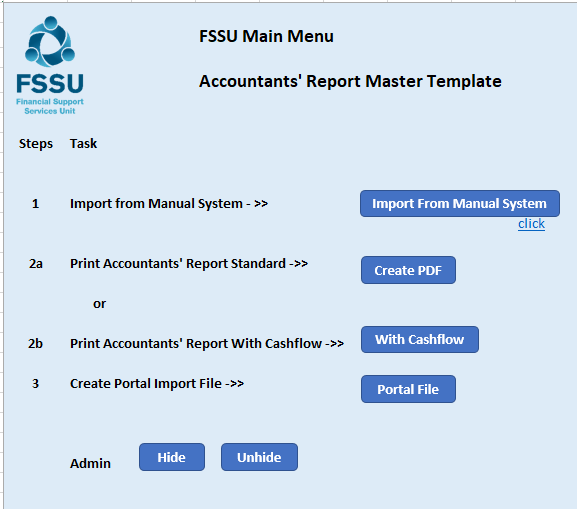 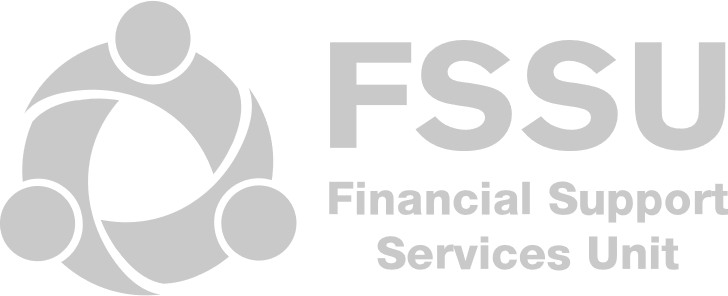 Step 1 – Import from Manual System
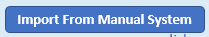 Click on the Import From Manual System Button
Message appears asking if you want to run the routine – Yes to run / No to exit
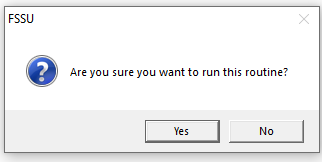 Step 1 – Locate the populated saved file in your directory and open
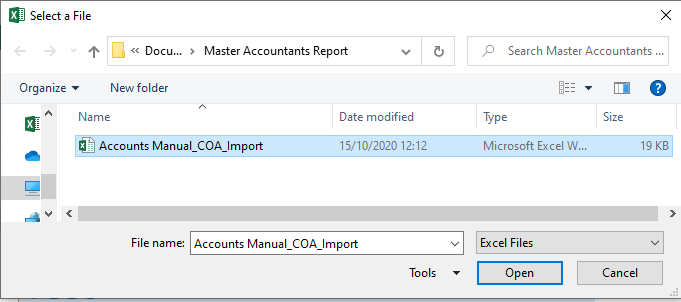 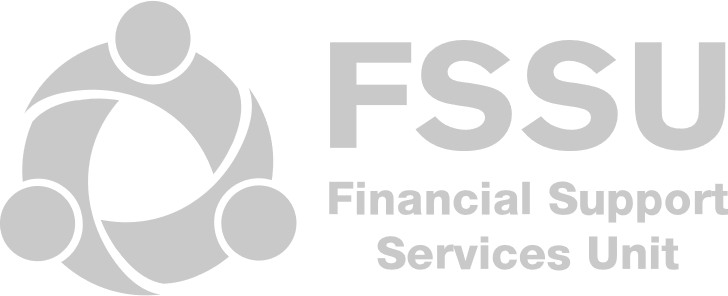 Step 1 – Import from Manual System
Message appears showing the routine has ran successfully – Click OK
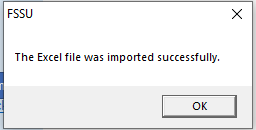 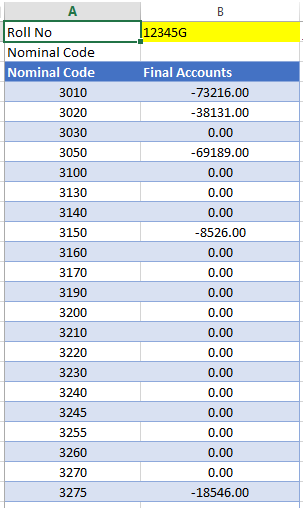 The Import has populated the ‘Import’ Tab in the Accountant Report
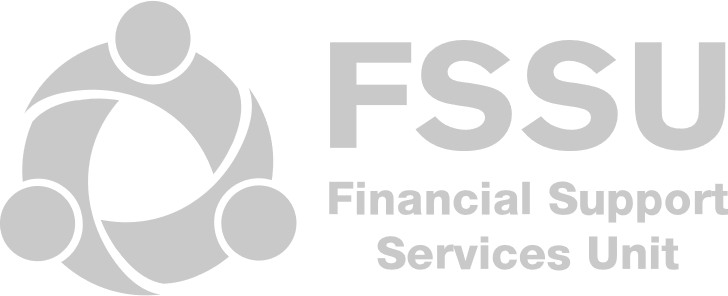 Step 1 – Import from Manual System
Income and Expenditure Accounts populate automatically on import
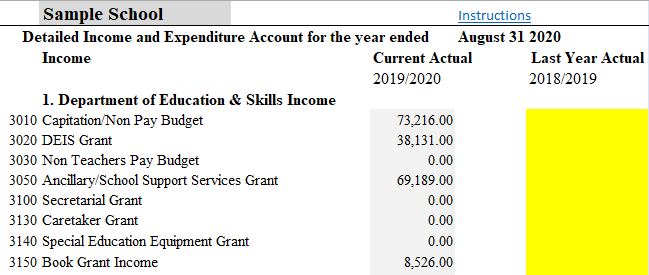 Input Last Years Actuals as required
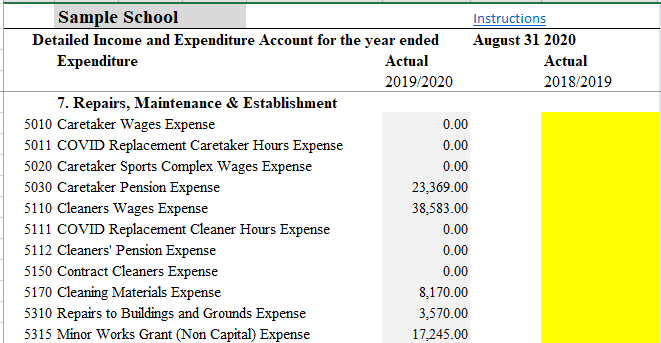 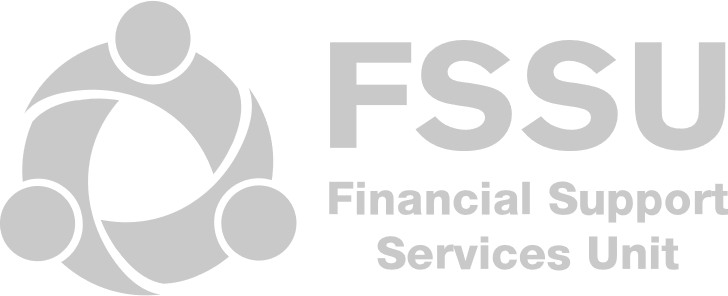 Step 1 – Import from Manual System
Balance Sheet and Detailed Balance Sheet populate automatically on import
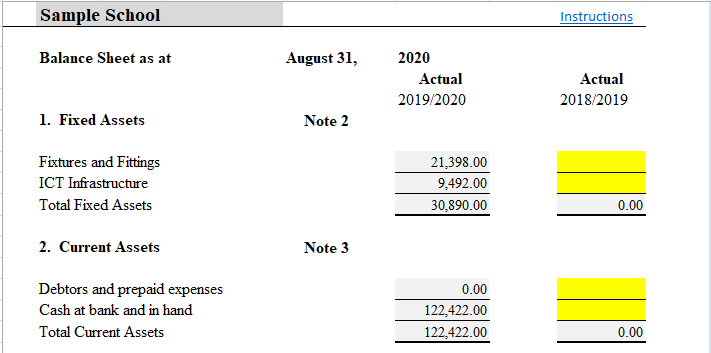 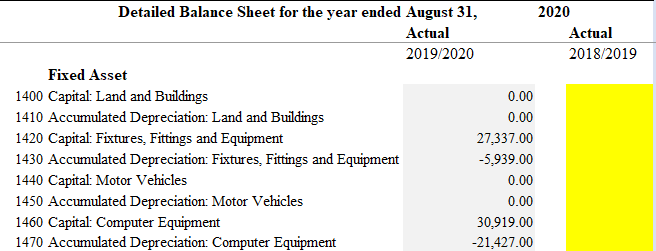 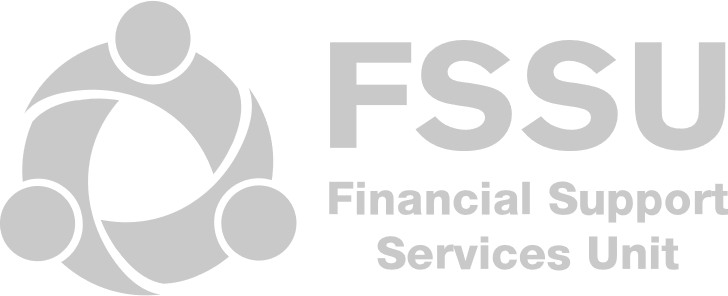 Step 1 – Import from Manual System
Financial Report to Parents populate automatically on import
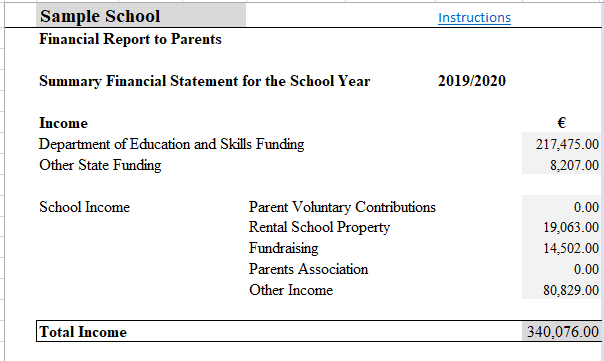 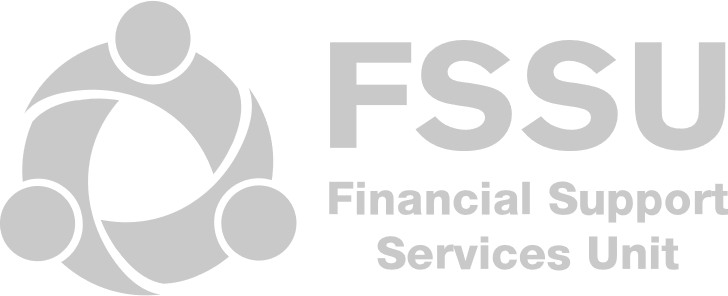 Admin – FSSU Main Menu
Ability to Hide / Unhide rows with 0.00 values to customise and condense the template
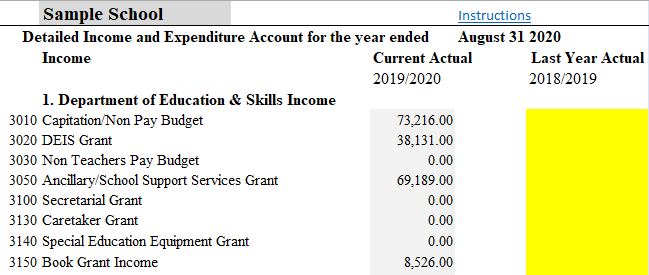 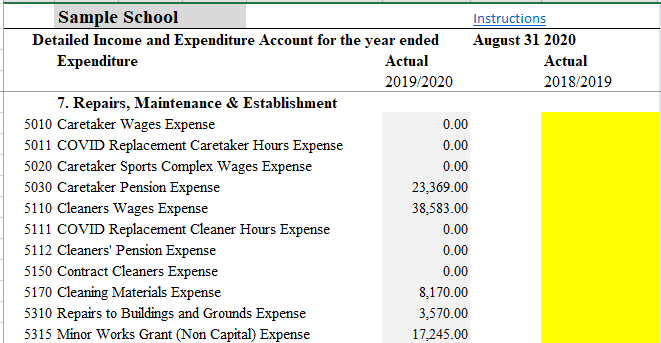 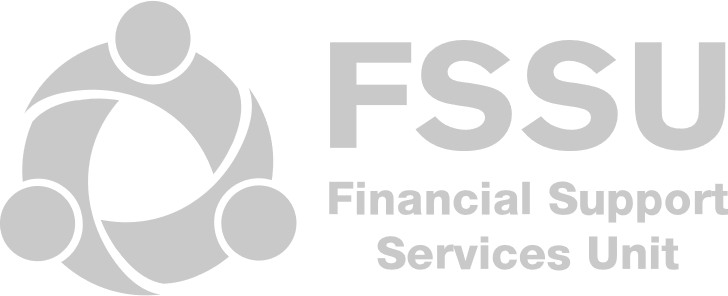 Admin – FSSU Main Menu
Click on the Hide button to hide rows with 0.00 values
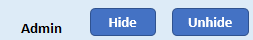 Message appears asking if you want to run the routine – Yes to run / No to exit
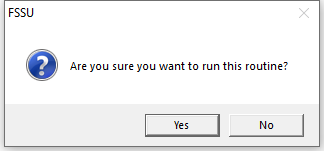 Routine has ran - Click Ok
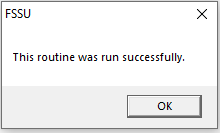 Your file is now customised with 0.00 values hidden
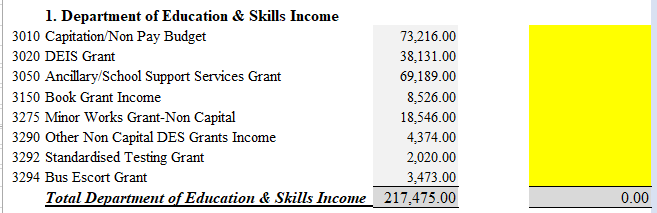 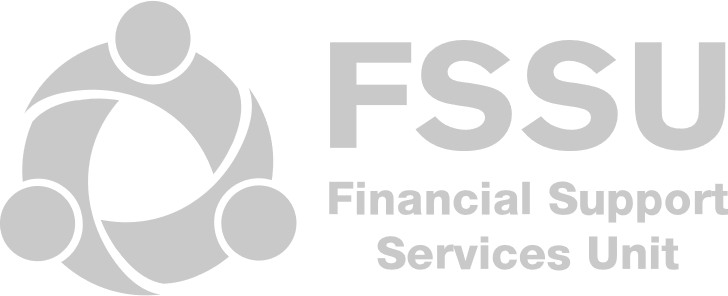 Steps 2a and 2b – Create PDF
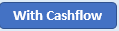 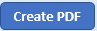 Click the button to create a standard PDF 	              or PDF with Cashflow
Message appears asking if you want to run the routine – Yes to run / No to exit
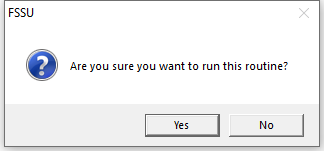 Routine has ran - Click Ok
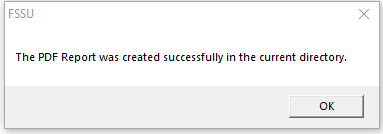 PDF appears on your screen and a copy will be saved in your current directory
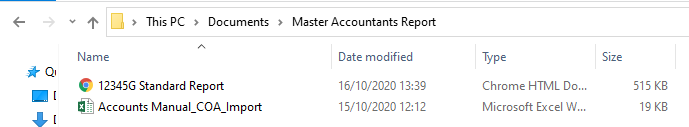 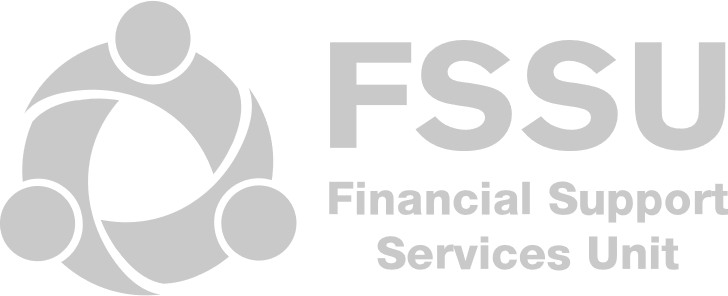 Steps 3 – Create Portal File
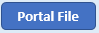 Click the button to create Portal Import File
Message appears asking if you want to run the routine – Yes to run / No to exit
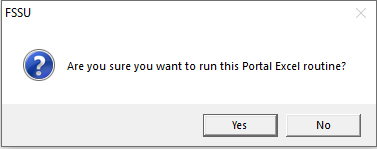 Routine has ran - Click Ok
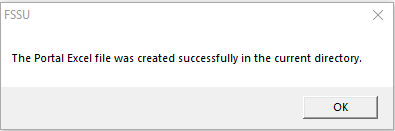 The Portal Excel File has been saved in your current directory
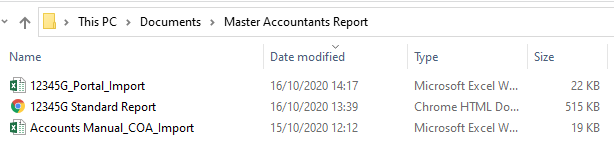